Divide & Conquer Sorting
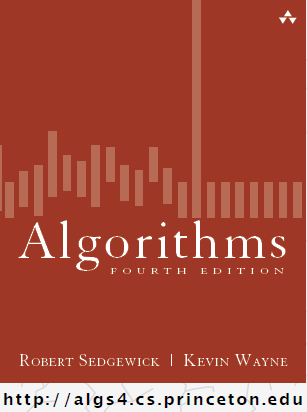 COMP 2100
Otterbein University
Alerts
Homework #7 due on Friday, 11/4

Lab 7 available next Tuesday
This is the last lab for the semester!
It will take all of four weeks to complete!!
(don't procrastinate...)
Divide & Conquer
Divide & conquer design paradigm
Divide: divide the input data S in two(or more) disjoint subsets S1 and S2
Recur: Solve the subproblems associated with S1 and S2
Conquer: combine the solutions forS1 and S2 into a solution for S

Base case: directly solve and do not divide for “small” subproblem sizes (typically 0 or 1)
MergeSort and QuickSort are sorting algorithms based on divide & conquer


MergeSort divides based on position

QuickSort divides based on value
MergeSort (1945)
MergeSort on an input sequence S with n elements consists of three steps:
Divide: partition S into two sequences S1 and S2 of about n/2 elements each
Recur: recursively sort S1 and S2
Conquer: merge S1 and S2 into a unique sorted sequence
Algorithm mergeSort (S)
	Input sequence S with	n elements
	Output sequence S	sorted

if n > 1
	(S1, S2) ← partition (S, n/2)
	S1 ← mergeSort (S1)
	S2 ← mergeSort (S2)
	S ← merge (S1, S2)
return S
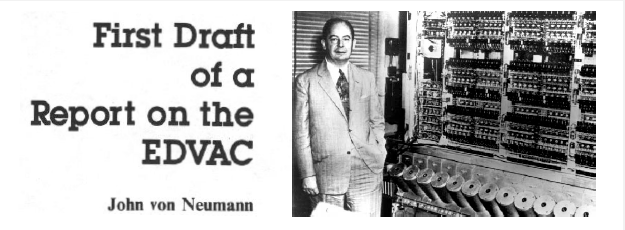 Partitioning a Sequence
The divide step of mergeSort consists of partitioning input sequence S
Use new arrays for the subsequences
It is easy to see that partition takes O(n) time
Algorithm partition (S, k)
	Input sequence S, with n items; 	k, partition size
	Output partition of S into S1 of 	size k and S2 of size n – k

S1 ← new array of size k
S2 ← new array of size n - k
pos ← 0
for i ← 0 to k-1 do
	S1[i] ← S[pos++]
for i ← 0 to n-k-1 do
	S2[i] ← S[pos++]
return (S1, S2)
Merging Two Sorted Sequences
The conquer step of mergeSort consists of merging two sorted sequences S1 and S2

Use new array for the merged sequence

It is easy to see that partition takesO(n) time
Algorithm merge (S1, S2)
	Input sequences S1 and S2, both 	sorted, with n total items 	combined
	Output sorted sequence containing 	all the elements of S1 and S2

S ← new array of size n
p ← length of S1; q ← length of S2
i ← 0; j ← 0; k ← 0
while i < p and j < q do
	if S1[i] < S2[j]
		   S[k++] ← S1[i++]
	else   S[k++] ← S2[j++]
if i =p
	   copy S2[j..q-1] to S[k..p+q-1]
else   copy S1[i..p-1] to S[k..p+q-1]
return S
MergeSort in Action
Partition
7 2 9 4 | 3 8 6 1
MergeSort in Action
Recursive Call, Partition
7 2 9 4 | 3 8 6 1
7 2 | 9 4
MergeSort in Action
Recursive Call, Partition
7 2 9 4 | 3 8 6 1
7 2 | 9 4
7 | 2
MergeSort in Action
Recursive Call, Base Case
7 2 9 4 | 3 8 6 1
7 2 | 9 4
7 | 2
7→7
MergeSort in Action
Recursive Call, Base Case
7 2 9 4 | 3 8 6 1
7 2 | 9 4
7 | 2
7→7
2→2
MergeSort in Action
Merge
7 2 9 4 | 3 8 6 1
7 2 | 9 4
7 | 2→2 7
7→7
2→2
MergeSort in Action
Recursive Call, …, Base Case, Merge
7 2 9 4 | 3 8 6 1
7 2 | 9 4
7 | 2→2 7
9 4 → 4 9
7→7
2→2
9→9
4→4
MergeSort in Action
Merge
7 2 9 4 | 3 8 6 1
7 2 | 9 4 → 2 4 7 9
7 | 2→2 7
9 4 → 4 9
7→7
2→2
9→9
4→4
MergeSort in Action
Recursive Call, …, Merge, Merge
7 2 9 4 | 3 8 6 1
7 2 | 9 4 → 2 4 7 9
3 8 | 6 1 → 1 3 6 8
7 | 2→2 7
9 4 → 4 9
3 8 → 3 8
6 1 → 1 6
7→7
2→2
9→9
4→4
3→3
8→8
6→6
1→1
MergeSort in Action
Merge
7 2 9 4 | 3 8 6 1 → 1 2 3 4 6 7 8 9
7 2 | 9 4 → 2 4 7 9
3 8 | 6 1 → 1 3 6 8
7 | 2→2 7
9 4 → 4 9
3 8 → 3 8
6 1 → 1 6
7→7
2→2
9→9
4→4
3→3
8→8
6→6
1→1
MergeSort Analysis
Use recurrence relation.

T(0) = T(1) = 2
T(n) = cn +		T(n/2) +		T(n/2) +		cn	= 2cn + 2T(n/2)where c is a constant

Master Theorem:	T(n)  Θ(n lg n)
Algorithm mergeSort (S)
	Input sequence S with	n elements
	Output sequence S	sorted

if n > 1
	(S1, S2) ← partition (S, n/2)
	S1 ← mergeSort (S1)
	S2 ← mergeSort (S2)
	S ← merge (S1, S2)
return S
Why is MergeSort Θ(n lg n)?
The height of the mergeSort tree is O(lg n) because at each recursive call we divide the sequence in half
The overall amount of work done at the nodes of depth i is O(n): partition, merge, and recursive calls
Thus the total running time of mergeSort is O(n lg n)
depth  #calls   size   cost
   0         1        n     O(n)
   1         2       n/2   O(n)
    i          2i      n/2i   O(n)
   …        …        …      …
Practical Considerations
Mergesort’s use of auxiliary arrays is expensive
Implementing an in-place version can be tricky

Mergesort has too much overhead for small arrays
Solution: Cut-off the recursion early (~10 items) and use insertion sort for small blocks
It is possible to short circuit the merge step if max(left) < min(right)

Old versions of Java used this as the system sort for Object arrays (Now uses Timsort)
Intro
-----
This describes an adaptive, stable, natural mergesort, modestly called
timsort (hey, I earned it <wink>). It has supernatural performance on many
kinds of partially ordered arrays (less than lg(N!) comparisons needed, and
as few as N-1), yet as fast as Python's previous highly tuned samplesort
hybrid on random arrays.
In a nutshell, the main routine marches over the array once, left to right,
alternately identifying the next run, then merging it into the previous
runs "intelligently". Everything else is complication for speed, and some
hard-won measure of memory efficiency.
...
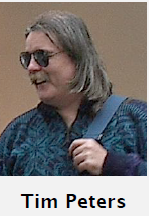 Summary so far...
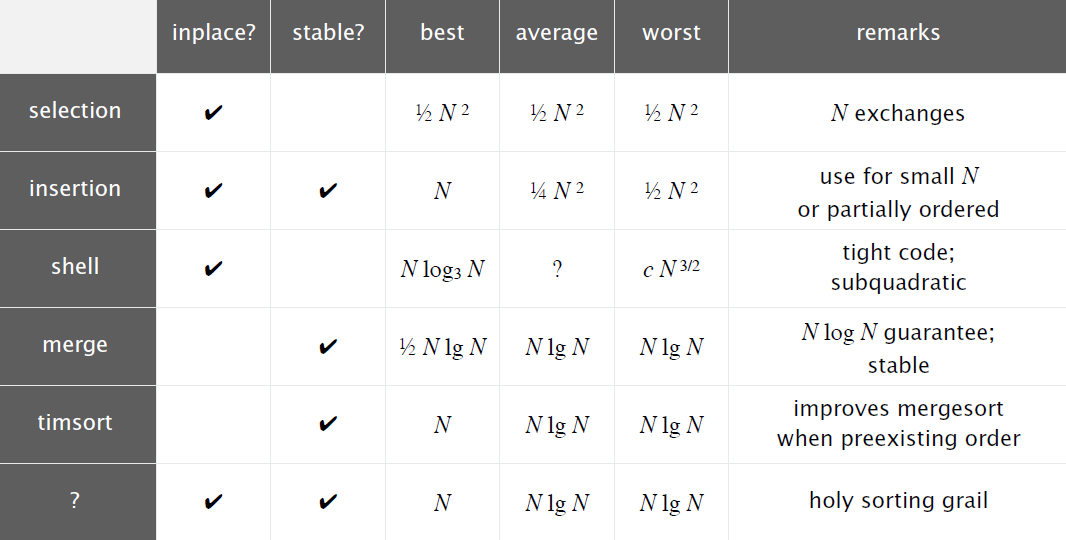 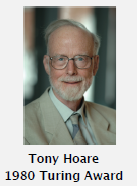 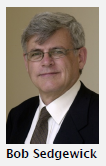 QuickSort (1959)
Select a partitioning element, p
Rearrange the array such that
element p is in its final position
what is to the left of p is less than or equal to p
what is to the right of p is greater than or equal to p
Sort the left and right sub-arrays independently by recursion
k
i
QuickSort
Divide: 
Select any element S[k] of the array to be the pivot
Partition S into two sequences S1 and S2, such that
S[k] is relocated to its final position, S[i]
j < i  S[j] < S[i]
j > i  S[j] > S[i]
Recur: recursively sort S1 and S2
Conquer: trivial
Algorithm quickSort (S, i, j)
	Input sequence S; i and j, 	the upper and lower 	bound of sorting
	Output sequence S	sorted from i to j
if j - i > 0
	select pivot and move it to S[j]
	k ← partition (S, i, j)
	quickSort (S1, i, k-1)
	quickSort (S2 , k+1, j)
Selecting the Pivot
Fixed element
Right-most
Left-most
Center
Median
Random
Median of 3 (right, left, center)
QuickSort Partition
QuickSort’s partition is performed in place
Scan from ends towards center looking for pairs of elements out of order to be exchanged
It is easy to see that partition takes O(n) time
Algorithm partition (S, i, j)
	Input sequence S, with pivot at S[j];	i and j, the upper and lower 	bound of sorting
	Output S with elements rearranged so 	elements smaller than pivot are to 	its left & those larger to it right; 	returns final index of pivot
p ← S[j]
u ← i; v ← j-1
while u < v do
	while S[u] < p do
		u++
	while S[v] > p do
		v—
	swap (S, u, v)
swap (S, u, j)
return u
QuickSort in Action
3
72
1
5
47
34
20
10
9
23
u
v
QuickSort in Action
3
72
1
5
47
34
20
10
9
23
u
v
QuickSort in Action
3
9
1
5
47
34
20
10
72
23
u
v
QuickSort in Action
3
9
1
5
10
34
20
47
72
23
u
v
QuickSort in Action
3
9
1
5
10
20
34
47
72
23
u
v
QuickSort in Action
3
9
1
5
10
20
23
47
72
34
v
u
QuickSort is not stable
6
8
5
2
7
1
2
3
2
1
2
3
7
8
6
5
QuickSort Analysis
T(n) = n + T(p – 1) + T(n – p)
If pivot always lands in the middle,this yields	T(n) ≤ 2T(n/2) + n

Thus, T(n)  Θ(n lg n)

If pivot always lands at the end, we get	T(n) = n + T(n – 1)

Here, T(n)  Θ(n2)
Algorithm quickSort (S, i, j)
	Input sequence S; i and j, 
		the upper and lower bound of sorting
	Output sequence S	sorted from i to j
if j - i > 0
	select pivot and move it to S[j]
	p ← partition (S, i, j)
	quickSort (S1, i, p-1)
	quickSort (S2 , p+1, j)
Best case: Θ(n lg n)

Worst case: Θ(n2)
Average Case Analysis
It turns out, as we will now prove, that QuickSort’s average time complexity is Θ(n log n)
Warning: this derivation is long and complicated—now may be a good time for a nap…
Z Z Z Z
Average Case Analysis
It is reasonable to assume that the pivot has equal probability (1/n) to land in each of the n possible positions.



Since 			     we can simplify:
Average Case Analysis
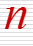 Multiply by n
Substitute (n – 1) for n
Subtract last two equations
Simplify
Average Case Analysis
Divide by n(n+1)
Drop small term, creating inequality
Define F(n) = Ta(n)/(n+1) and substitute
Average Case Analysis
Expand
Expand completely into a sum
Remember that F(n) = Ta(n)/(n+1), so
WAKE
UP!!
For more information...
This was a very fast overview/review of these two sorting algorithms

Sections 2.2 & 2.3 are a treasure trove of good, solid reasoning about mergesort and quicksort variations and tweaks: definitely worthwhile reading!